A vörösiszap-katasztrófában érintett három település – Devecser, Kolontár, Somlóvásárhely – rövid bemutatása
Bartal Anna Mária
2020. november 12.
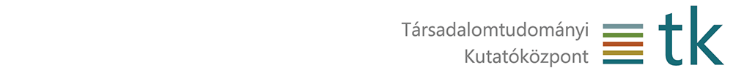 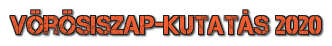 ▐ Az élet élni akar, de ennek ára van! ▐  TK ▐ 2020. november 12.▐
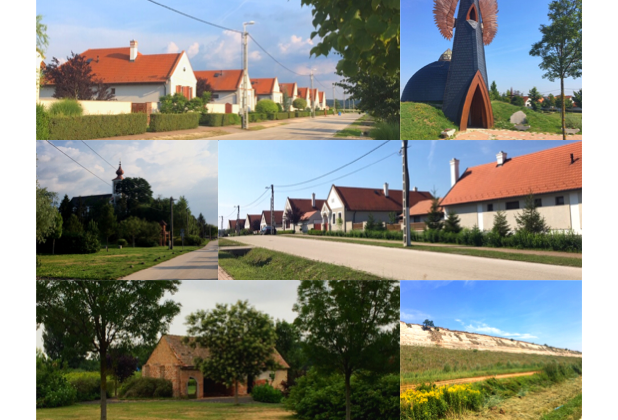 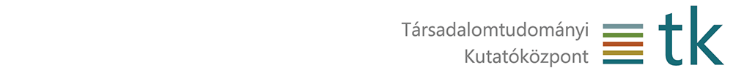 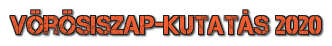 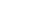 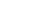 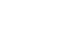 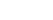 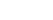 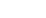 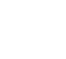 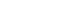 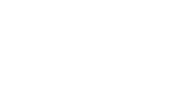 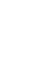 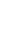 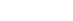 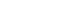 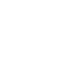 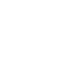 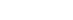 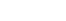 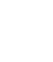 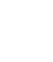 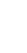 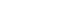 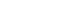 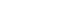 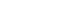 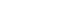 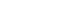 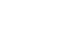 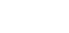 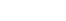 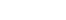 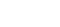 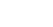 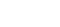 ▐ Az élet élni akar, de ennek ára van! ▐  TK ▐ 2020. november 12.▐
Devecser jellemzői a vörösiszap-katasztrófa előtt(fókuszcsoportos megbeszélések eredményei alapján)
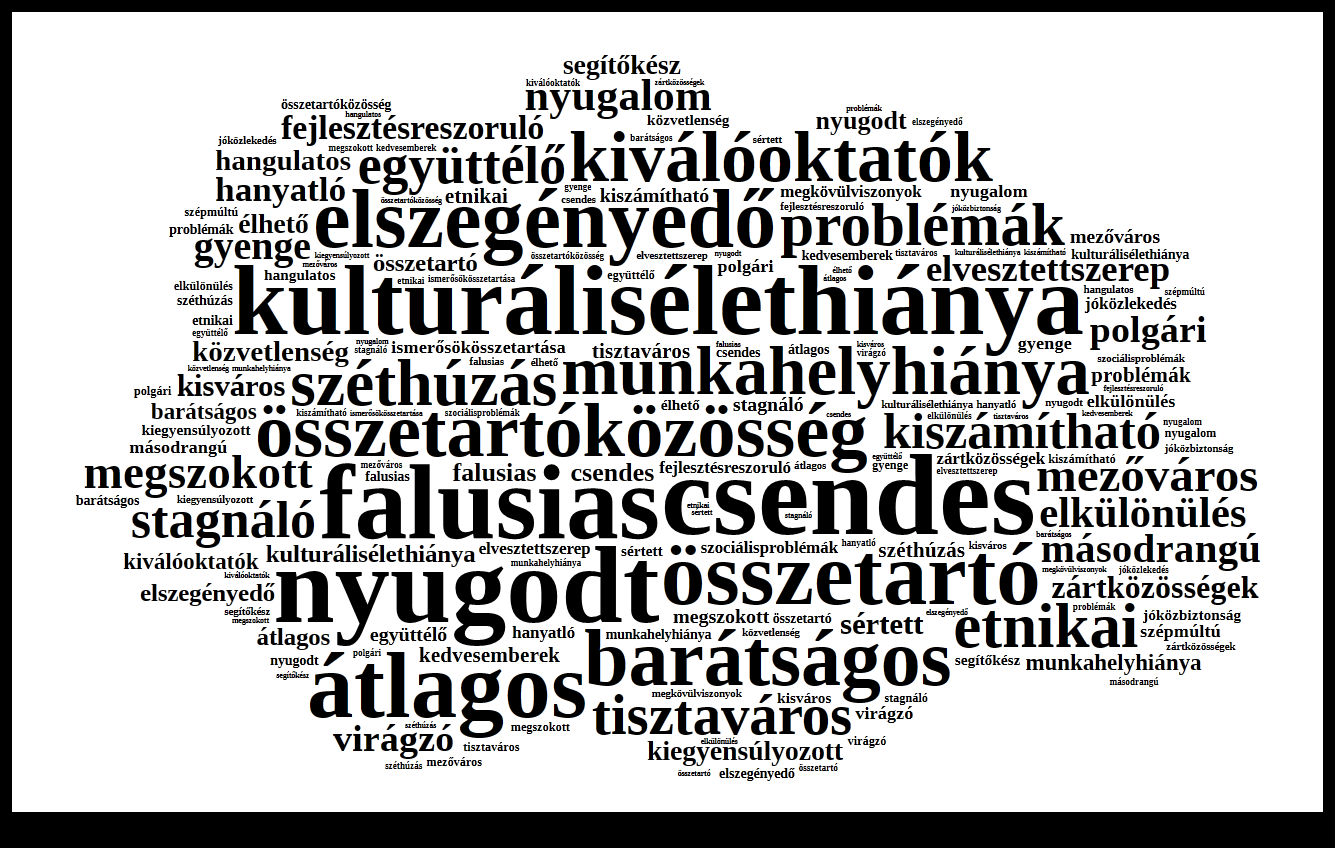 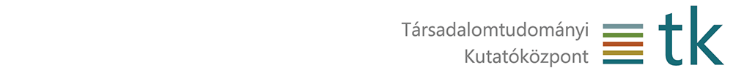 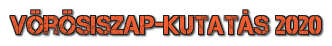 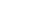 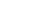 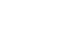 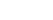 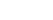 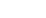 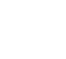 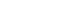 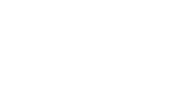 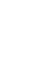 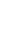 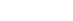 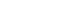 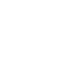 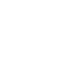 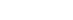 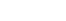 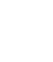 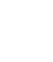 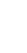 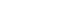 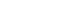 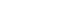 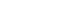 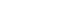 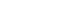 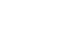 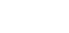 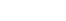 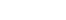 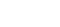 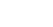 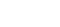 ▐ Az élet élni akar, de ennek ára van! ▐  TK ▐ 2020. november 12.▐
A települések helyzetének megítélése 2020 (átlag)
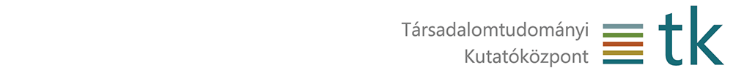 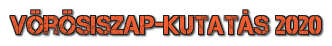 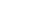 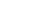 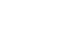 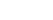 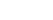 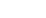 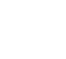 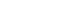 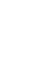 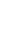 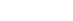 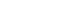 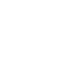 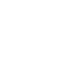 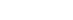 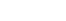 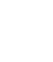 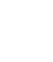 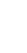 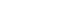 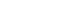 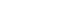 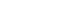 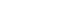 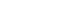 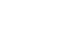 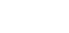 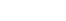 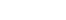 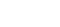 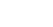 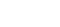 ▐ Az élet élni akar, de ennek ára van! ▐  TK ▐ 2020. november 12.▐
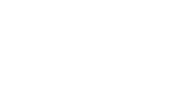 A helyi közösségek megítélése a fiatalok és a települések almintájában 2020 (átlag)
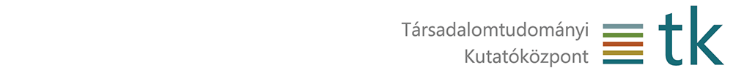 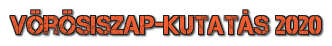